DEFIS ETHIQUES DANS LA PRATIQUE QUOTIDIENNE 
                    REFLEXIONS D’UN ASSISTANT
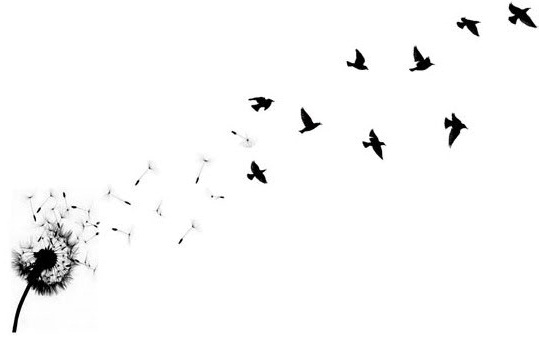 Z. Jedidi, M.D.
H. Jedidi, M.D.
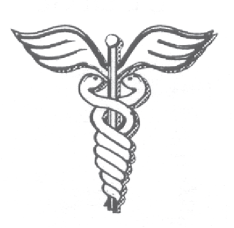 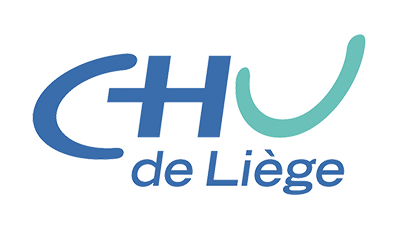 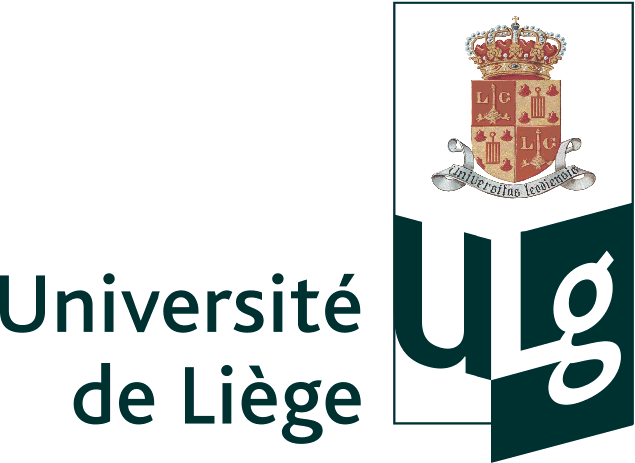 La Société Médico-Chirurgicale
                    de Liège
Ethique
Pratique, concrète, appliquée, peu dissociable de son objet.  Recherche du compromis.
Collective, consensuelle.

Morale
Aspirations abstraites, caractère absolu.  Spirituel, religieux. Recherche d’un idéal.
Personnelle.

Déontologie
Devoirs, codes, règles à observer.  Recherche l’harmonie entre les intervenants dans le cadre d’un métier.
Corporative, professionnelle.
Que veux-je faire ?
?
Que dois-je faire ?
Que puis-je faire ?
Loi
L’affection doit être incurable & grave.

La souffrance physique (ou psychique) doit être insupportable.

La demande doit être faite par une personne consciente, en pleine possession de ses moyens, responsable de ses actes.

La demande doit être réitérée librement au moment où le patient souhaite qu’elle soit effectuée.
?
Début de l’affection
Diagnostic.
Phase d’état
Effets secondaires des médicaments!
Troubles du comportement
Dépression « organique »
Adaptation, désintérêt, émoussement affectif
Anosognosie
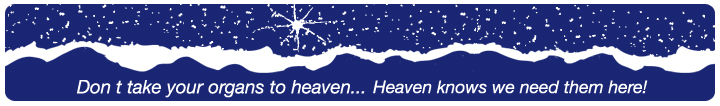 Qu’est ce qui pour VOUS fait la valeur de VOTRE vie?
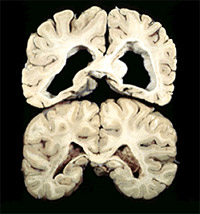 Difficulté de tenir compte de tous les cas de figure.

Danger de substituer ses propres codes (ou ceux de l’entourage!) sa propre morale à celle du patient. ( Close de conscience).

Notre opinion est souvent très (trop?) éclairée.

Malaise « général » par rapport à ces questions. Culpabilité.
Vis à vis du patient:
Respect de sa liberté.
Sauvegarde du bien être physique, mental & moral.
Respect des croyances & des valeurs.

( Le médecin est neutre)
« La loi obéira à sa propre nature et non à la volonté du législateur, et elle portera inévitablement les fruits que nous avons semés en elle . »
-G. K. Chesterton